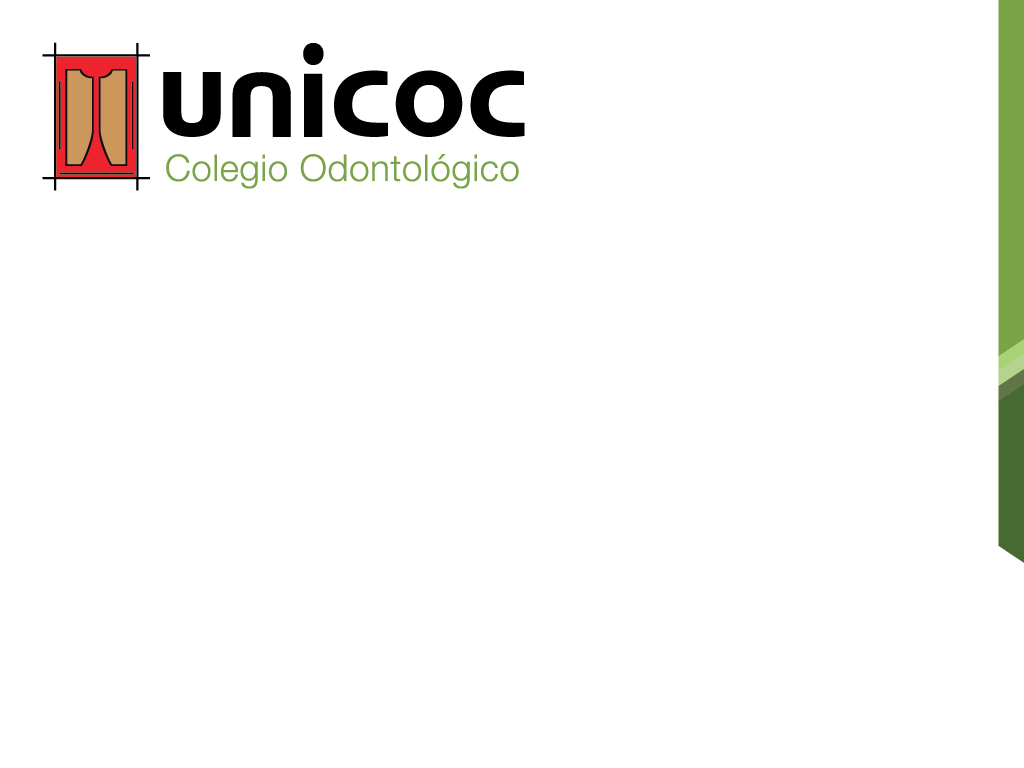 Título de la presentación
Dependencia
Presentador
Información adicional del presentador (puede ser perfil)
Título
Subtítulo
Contenidos
Se recomienda que el tamaño mínimo del texto en los contenidos sea de 20pts.
Gráficas y tablas